Новые подходы к организации деятельности классного руководителя
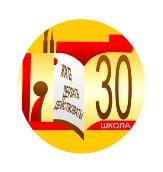 Цели воспитания
Президент России В.В. Путин определил национальные цели развития Российской Федерации до 2030 года, ключевыми из них являются: формирование эффективной системы выявления, поддержки и развития способностей и талантов у детей и молодежи, основанной на принципах справедливости, всеобщности и направленной на самоопределение и профессиональную ориентацию всех обучающихся, а также создание условий для воспитания гармонично развитой и социально ответственной личности на основе духовно-нравственных ценностей народов Российской Федерации, исторических и национально-культурных традиций. 
Эти задачи предстоит реализовать, в первую очередь, классным руководителям.
Новая роль классного руководителя
Классный руководитель – это:
помощник ребенка на разных стадиях его взросления, специалист по современному детству;
связующее звено между всеми структурами, ответственными за защиту прав детства;
источник информации для семей об образовательных возможностях города и региона;
лидер в детском коллективе, чей пример способен сформировать у школьников осознанную гражданскую позицию.
С нормативной точки зрения, классный руководитель – это организатор сотрудничества педагогов и социальных партнеров в построении эффективной воспитательной системы школы.
Новое содержание работы классного руководителя
Классный руководитель – руководитель класса
Ключевые управленческие компетенции:

1.	Управление процессами
2.	Управление результатами
3.	Управление кадрами 
4.	Управление ресурсами
5.	Управление информацией
Направления работы классного руководителя
1.	Организатор воспитательной работы в классе
2.	Координатор индивидуальных траекторий развития школьников
3.	Психолог детского коллектива
4.	Оператор межведомственного взаимодействия
5.	Коммуникатор и медиатор между всеми участниками образовательного процесса
Календарный план работы классного руководителя
составляется  на год в соответствии  с программой воспитания;
имеет структуру: 1)анализ работы за предыдущий год; 2) задачи на текущий год; 3) собственно планирование по  месяцам.
из рабочей программы воспитания и календарных
планов по уровням обучения выбираются классным руководителем  модули воспитания, выстраиваемые в приоритетном порядке  для каждого классного коллектива, наполняются востребованными формами работы.
Новые подходы к оплате труда классного руководителя
С 01 сентября 2020 года все классные руководители ежемесячно получают по 5 000 руб. за счет федерального бюджета (поручение Президента РФ от 24.01.2020 № Пр-113). Эта поддержка НЕ отменяет уже действующие региональные выплаты и НЕ может привести к уменьшению выплат, установленных внутри самой организации и предусмотренных ее локальными актами.
Если работник образовательной организации осуществляет функцию классного руководителя в двух и более классах, то Постановление Правительства РФ от 04.04.2020г. № 448 позволяет начислить ему доплату, но не более, чем в размере двух выплат ежемесячного денежного вознаграждения.
Нормативные документы
Указ Президента Российской Федерации от 7 мая 2018 г. N 204 "О национальных целях и стратегических задачах развития Российской Федерации на период до 2024 года";
Распоряжение Правительства Российской Федерации от 29 мая 2015 г. N 996-р "Об утверждении Стратегии развития воспитания в Российской Федерации на период до 2025 года";
Указ Президента Российской Федерации от 7 мая 2018 г. 2018 года № 204 "О национальных целях и стратегических задачах развития Российской Федерации на период до 2024 года".
Распоряжение Правительства Российской Федерации от 29 мая 2015 г. № 996-р "Об утверждении Стратегии развития воспитания в Российской Федерации на период до 2025 года". 
Федеральный закон от 31 июля 2020 г. № 304-ФЗ (определение «воспитание»)
Из Послания Президента Российской   Федерации Федеральному Собранию от  15 января 2020 года.
Поручения Президента России:
от 09.05.2020 № Пр-794 п.1е 
от 24.01.2020 № Пр-113 
Постановление Правительства РФ от 04.04.2020г. № 448  «О внесении изменений в государственную программу Российской Федерации "Развитие образования"»
Письмо Министерства просвещения РФ от 12.05.2020 г. № ВБ-1011/08 О методических  рекомендациях классным руководителям.
Письмо ЦС Профсоюза от 13.05.2020 г. № 225, связанное с направлением методических рекомендаций по классному руководству.